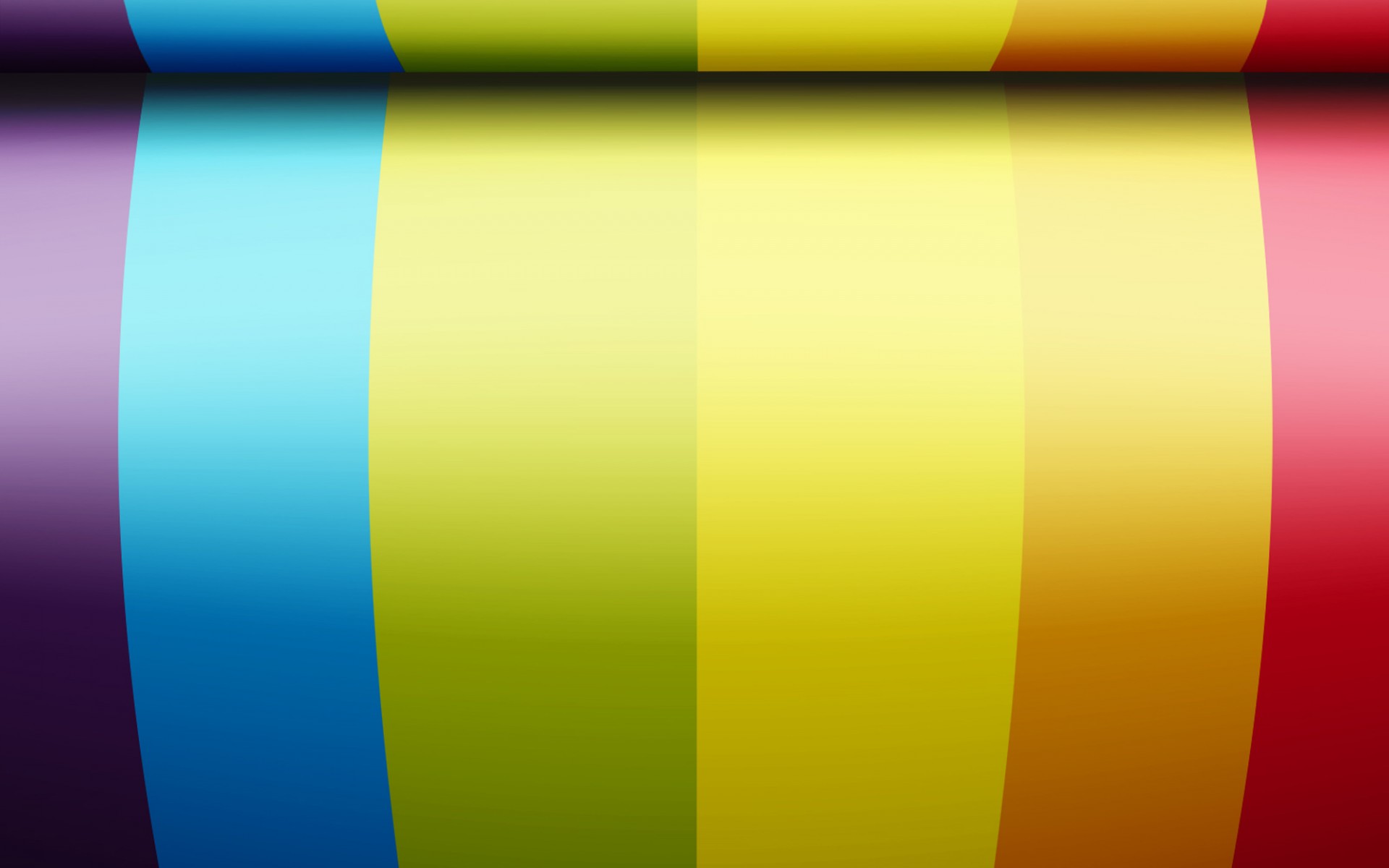 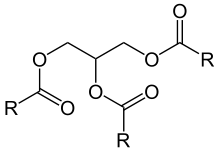 Жири
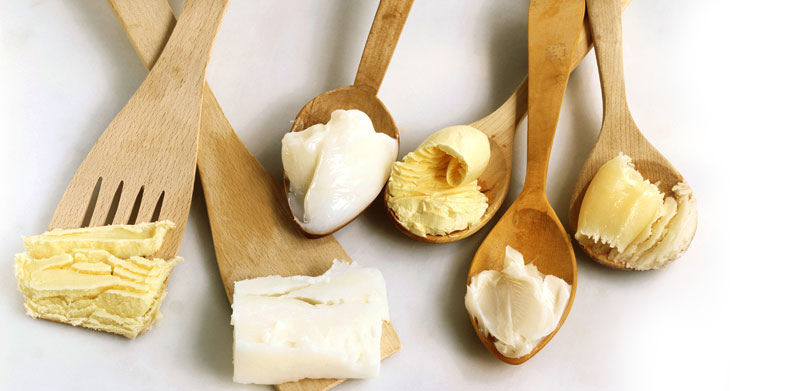 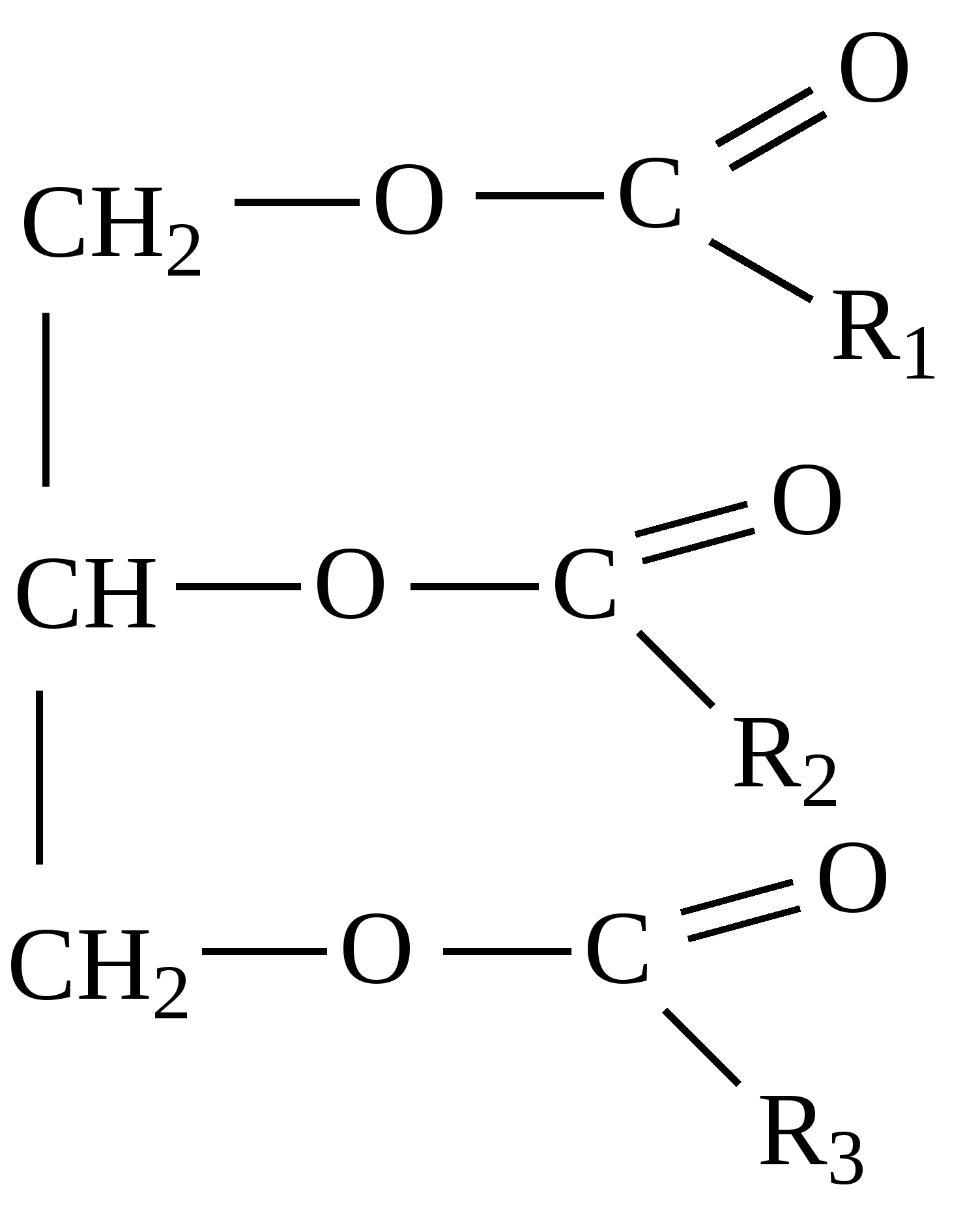 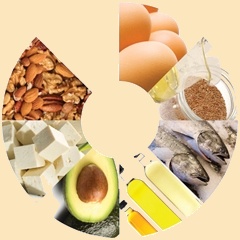 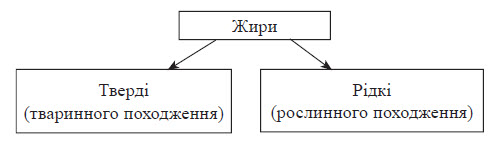 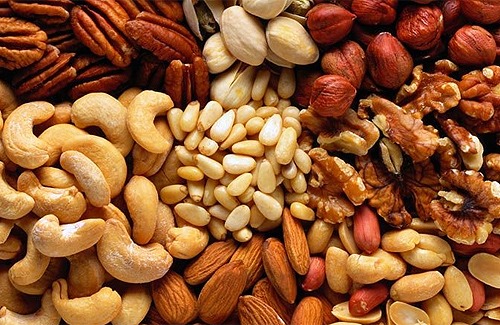 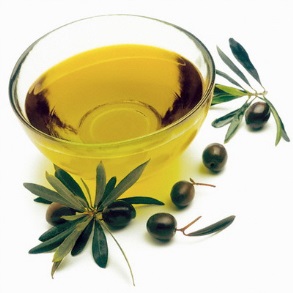 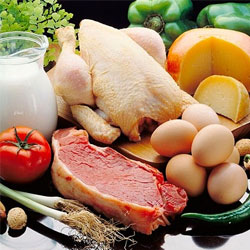 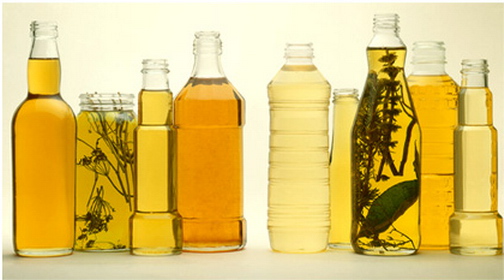 Жири тваринного походження (рослинні масла) поділяють на олії з насіння та олії м'якоті плодів.
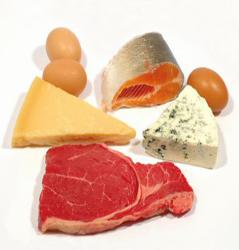 Тваринні жири поділяють на  рідкі – жири морських тварин та риб; тверді –  вершкове масло, баранячий, яловичий, свинячий жири та жир сільськогосподарської птиці
Значення в кулінарії
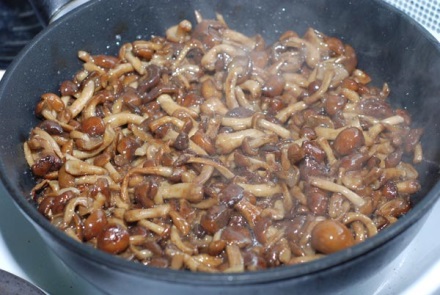 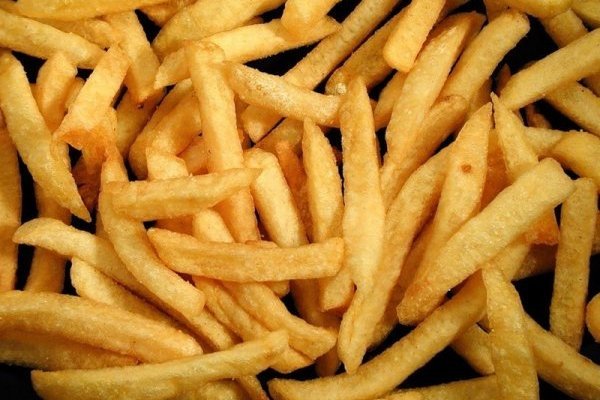 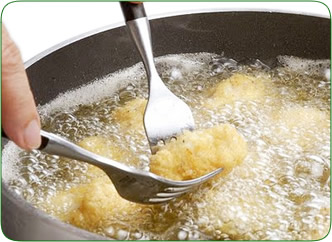 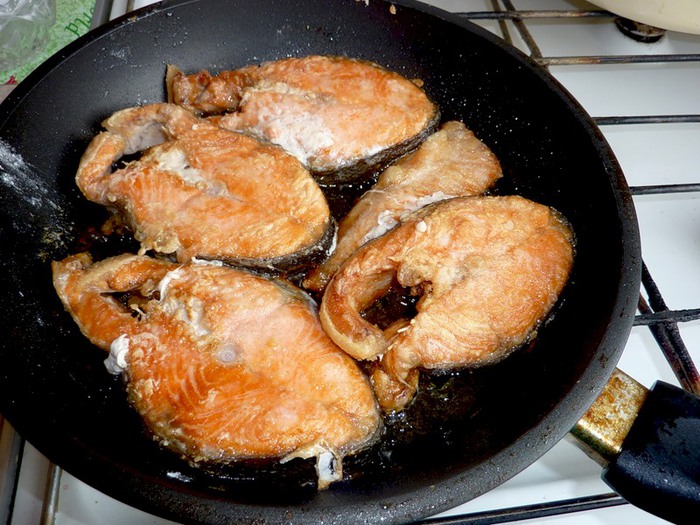 Харчування
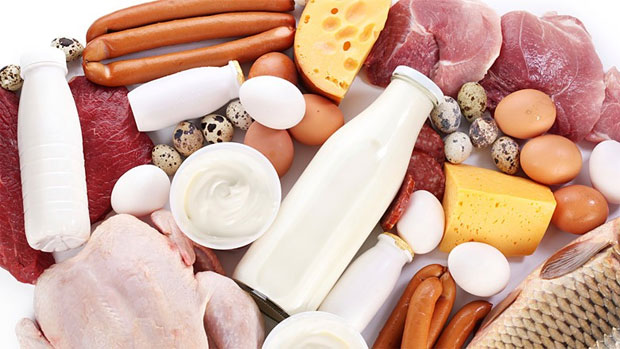